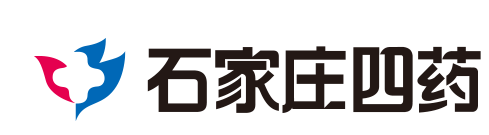 利奈唑胺氯化钠注射液
300ml：0.6g
石家庄四药有限公司
目 录
01
02
03
04
05
药品基本信息
创新性
安全性
公平性
有效性
一、药品基本信息
与参照品相比
优势
①适用人群更广，满足糖尿病和低钠血症患者用药需求；
②生理盐水具有电解质调节作用，对休克患者能及时补充血容量。
一、药品基本信息
一、药品基本信息
患病率高：耐甲氧西林的金黄色葡萄球菌（MRSA）病原体成为全世界医院和社区感染的主要原因 ，患病率为15%-75%。
危害大：革兰氏阳性MRSA作为耐药菌之一已导致全球死亡率上升并引起各种致命感染，研究表明MRSA感染会延长住院时间、增加住院费用、增加患病率及死亡率
耐药问题严重：MRSA对于青霉素、大环内酯类、氟喹诺酮类、氨基糖苷类、四环素类等耐药，且出现了耐万古霉素金黄色葡萄球菌。新一代的抗生素亟待开发及广泛应用。
个体化治疗不充分：目前药物仅能覆盖一般人群，然对于具有特殊治疗需求的患者（比如需要补充电解质或对葡萄糖不耐受的患者）存在未能充分治疗的问题。
未满足的治疗需求
疾病基本情况
利奈唑胺氯化钠注射液有效清除MRSA，尚无耐药报道，且成分含氯化钠，不含葡萄糖，满足葡萄糖不耐受或需补充电解质等特殊人群用药需求，为患者充分治疗提供了新的选择。
二、安全性
发生率（%）
利奈唑胺与阳性药物对照的临床研究中，两者不良事件发生率相当[1]
利奈唑胺常见不良反应为轻中度腹泻、头痛、恶心等，安全耐受性良好[1]
老年患者（≥65岁）、肾功能不全、轻至中度肝功能不全患者无需调整剂量[1]
前瞻性、随机、阳性对照研究结果表明利奈唑胺肾毒性发生率明显低于对照组（8.4% vs 18.2%）[2]。
[1] 利奈唑胺氯化钠注射液产品说明书
[2] Chavanet P. Med Mal Infect. 2013 Dec;43(11-12):451-5.
三、有效性
G+感染重症监护患者
院内获得性肺炎
手术部位MRSA感染
前瞻、随机、对照研究（165例）
利奈唑胺临床治愈率显著高于对照组（57.6% vs 46.6%）。[2]
随机，对照，多中心研究(135例)
利奈唑胺在临床治愈率（87% vs 48%）及治疗时间（4.7d vs 11.1d）方面优于对照组。[5]
双盲、双模拟研究（204例）
利奈唑胺临床治愈率（78.9% vs 72.8%）及细菌清除率（70% vs 66.2%）优于对照组。[1]
非复杂皮肤/皮肤结构感染
复杂皮肤和软组织感染
随机、开放标签、国际多中心
1200 名
利奈唑胺显著缩短抗生素治疗持续时间（ P < 0.0001），显著提高出院率（P < 0.05)。[3]
随机、双盲、阳性对照（508名）
利奈唑胺有效治疗由金黄色葡萄球菌、耐甲氧西林金黄色葡萄球菌和化脓性链球菌引起的儿童简单皮肤/皮肤结构感染，治愈率91%，金葡菌根除率89.6%。[4]
[1] Cepeda JA,et al. J Antimicrob Chemother. 2004 Feb;53(2):345-55.
[2] Chavanet P.  Med Mal Infect. 2013 Dec;43(11-12):451-5.
[3] Itani KM, Weigelt J, Li JZ,et al. Int J Antimicrob Agents. 2005 Dec;26(6):442-8. 
[4]Wible K, et al. Pediatr Infect Dis J. 2003 Apr;22(4):315-23. 
[5]Weigelt J, et al. Am J Surg. 2004 Dec;188(6):760-6.
注：以上试验数据来源于利奈唑胺治疗不同疾病的临床研究
三、有效性
四、创新性
利奈唑胺氯化钠注射液注册分类为化药3 类，开展了BE试验，结果表明，本品与原研参比制剂质量和疗效一致，具有可替代性，与原研参比制剂项目具有一定的成本优势。
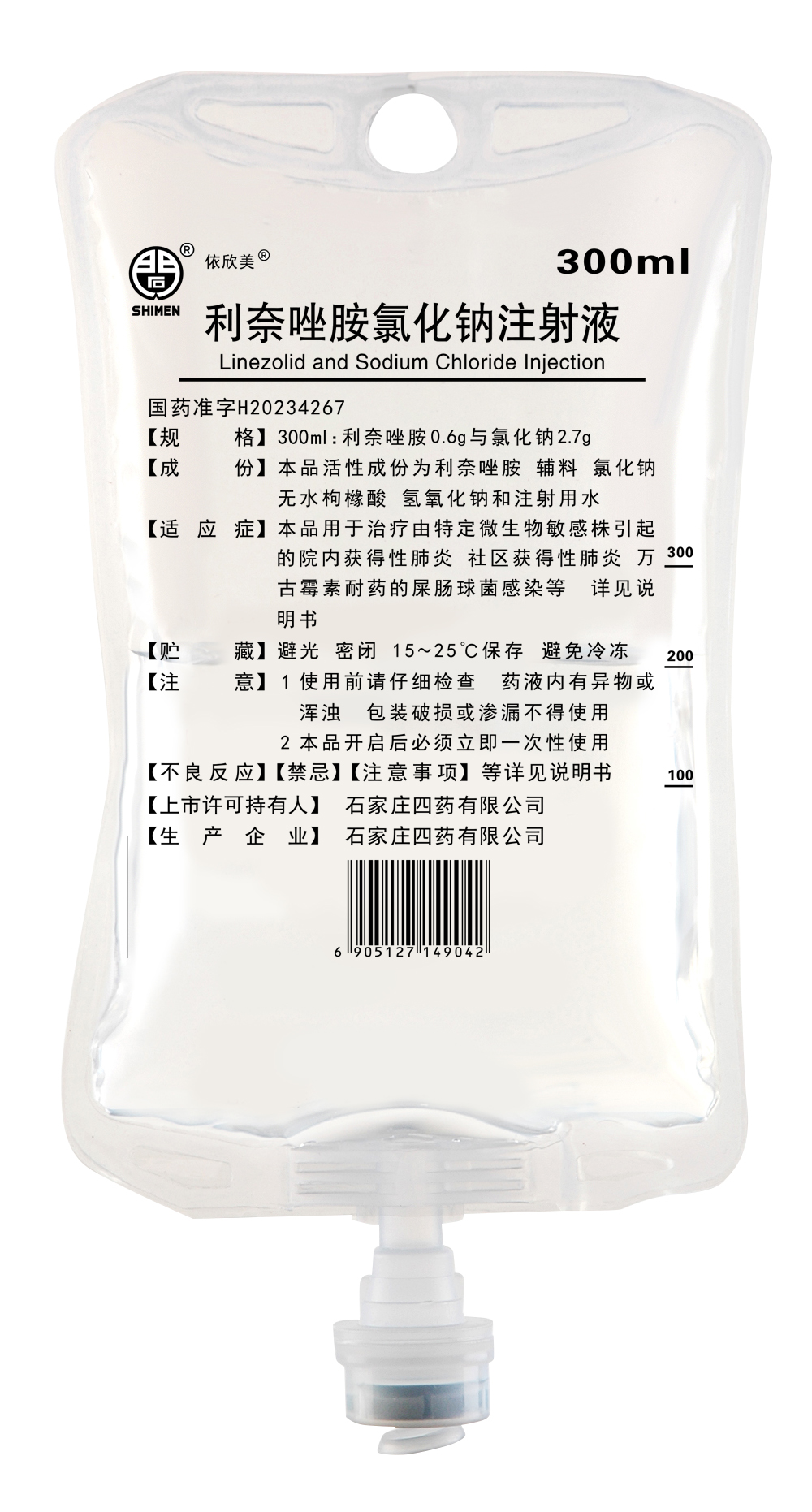 成分含氯化钠，具有电解质调节作用，同时满足低钠血症、休克患者用药需求
成分不含糖，满足糖尿病患者用药需求
五、公平性
弥补药品目录短板
医保目录内尚无氯化钠溶媒的利奈唑胺注射剂
利奈唑胺氯化钠注射液可满足糖尿病、低钠血症等特殊人群用药需求，保障特殊人群医疗公平性
A
无临床管理难度
抗菌用药精准：抗菌谱、适应症明确，固定剂量给药，在临床指征明确或有培养和药敏信息的情况下，才考虑使用利奈唑胺，抗菌用药精准。
特殊使用级管理：利奈唑胺纳入特殊使用级管理，处方审核严格，临床滥用风险小。
B
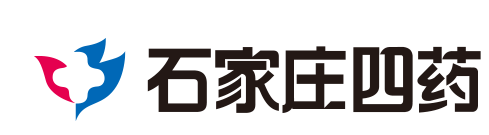 汇报完毕 谢谢大家